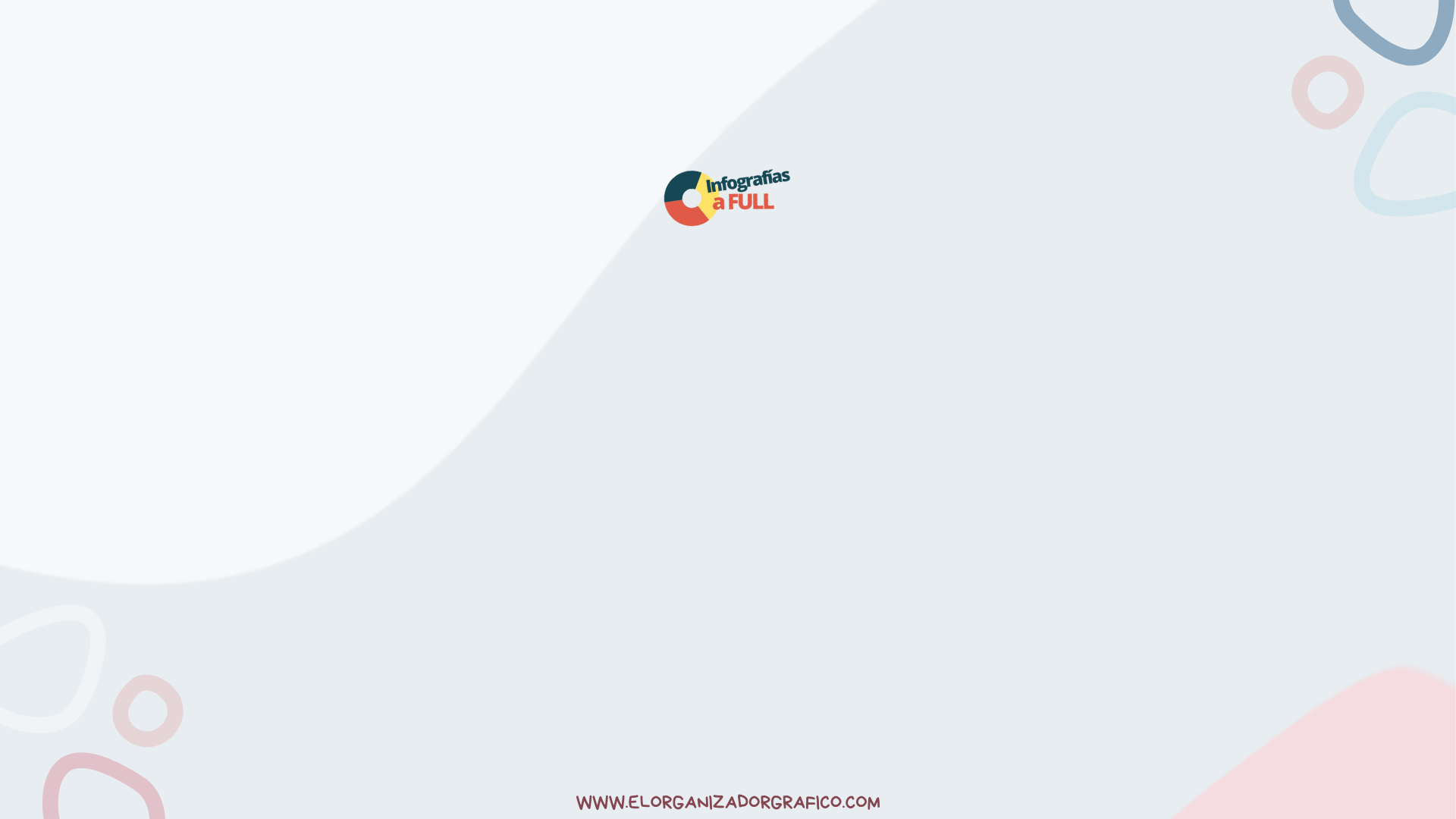 TIPOS DE DIABETES
Diabetes
Diabetes
TIPO 1
TIPO 2
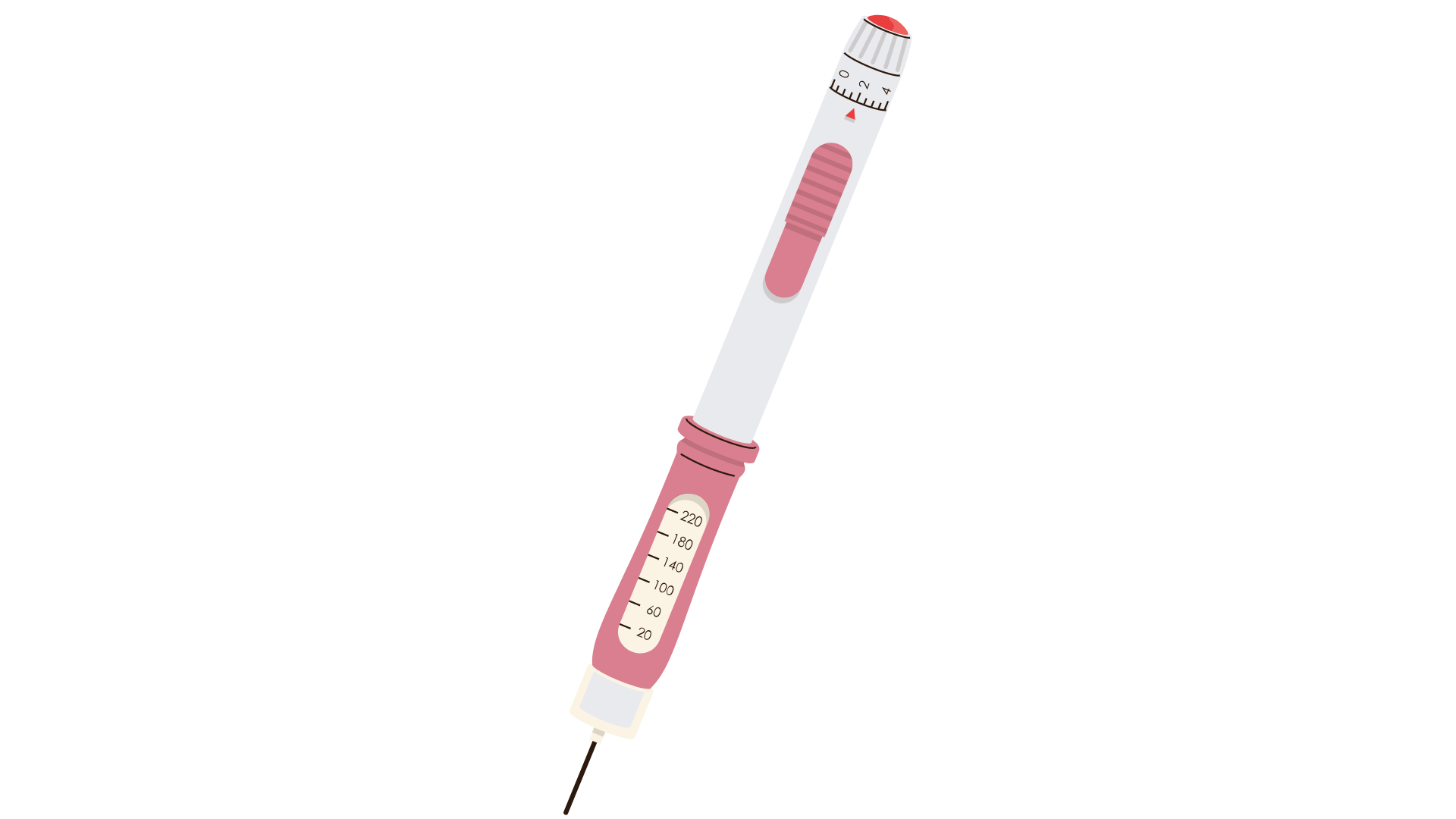 En este tipo el cuerpo no utiliza la insulina de manera correcta y le impide mantener el azúcar en la sangre a niveles normales. A diferencia del tipo 1, es posible que no se presenten síntomas, por lo que si tiene historial familiar o similar es importante un chequeo y llevar a cabo acciones para prevenir. Este tipo se va desarrollando con el tiempo por lo que suele ser diagnosticado en personas adultas .
Este tipo es causado por una reacción autoinmunitaria e impide que el cuerpo produzca insulina, aún es un misterio como prevenirlo y los síntomas suelen hacerse presentes muy rápidamente. Este tipo suele diagnosticarse en edades tempranas como niños y jóvenes.
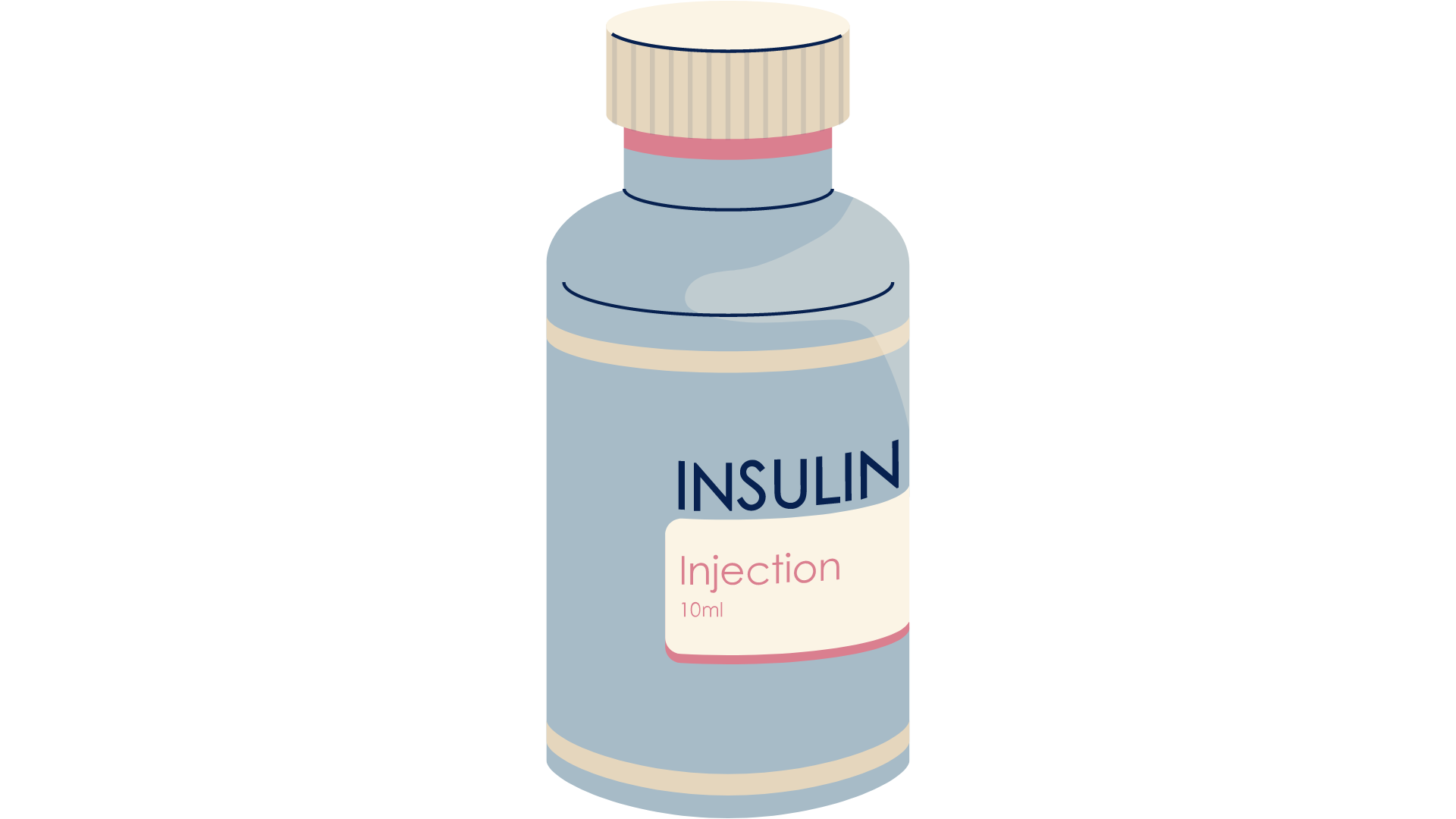 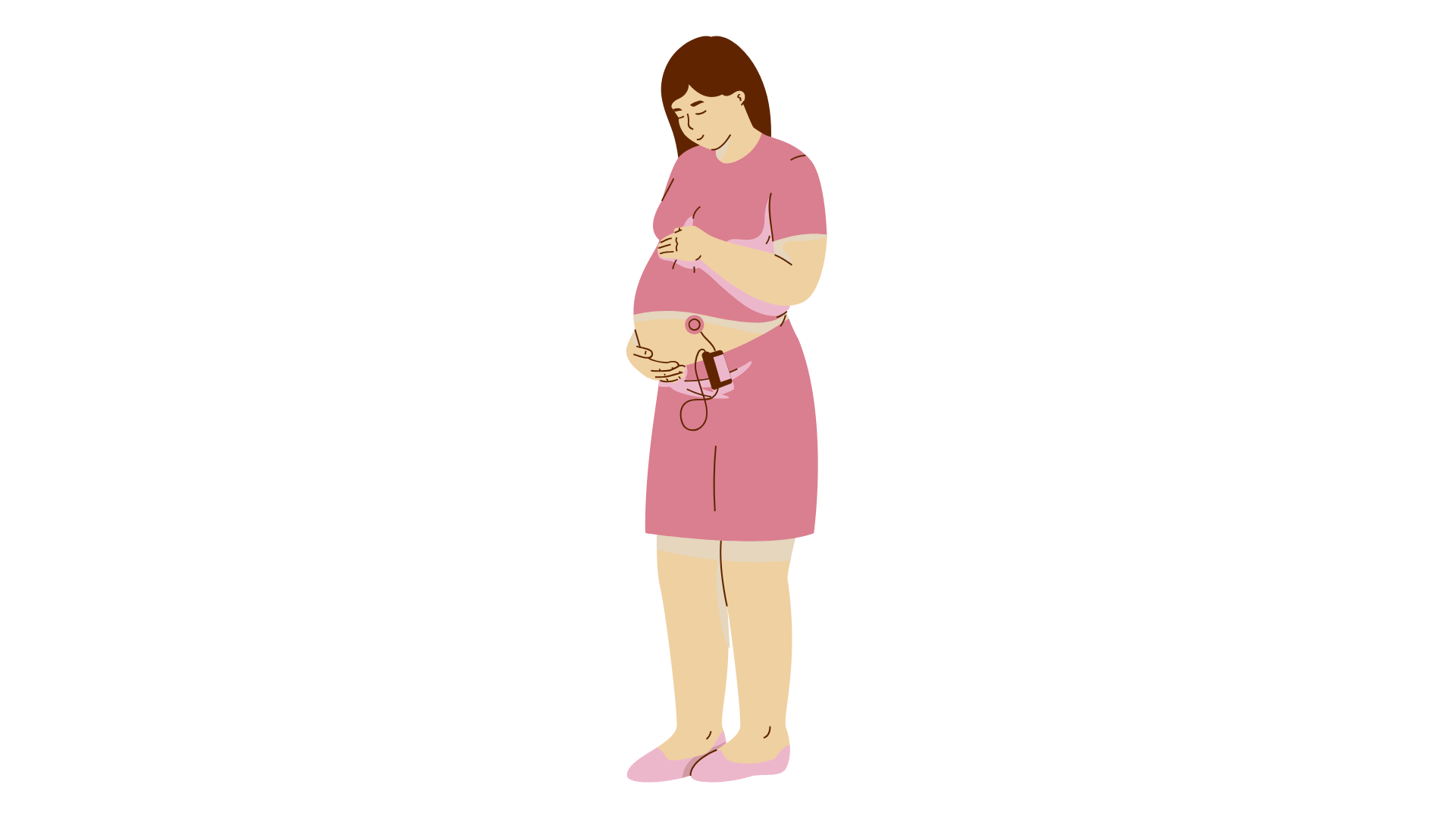 Aparece durante el embarazo, este tipo de diabetes suele poner en riesgo al bebé y aunque una vez nacido desaparece, la mamá tiene riesgo de desarrollarlo completamente en el futuro, así como que su hijo también pueda desarrollarlo.
Diabetes
GESTACIONAL